Översiktsplan 2050.
Samverkansrådet 2024-03-18
Innehåll
Vad är en översiktsplan?
Hur ser processen att ta fram en översiktsplan ut?
Hur kan civilsamhället involveras under processen?
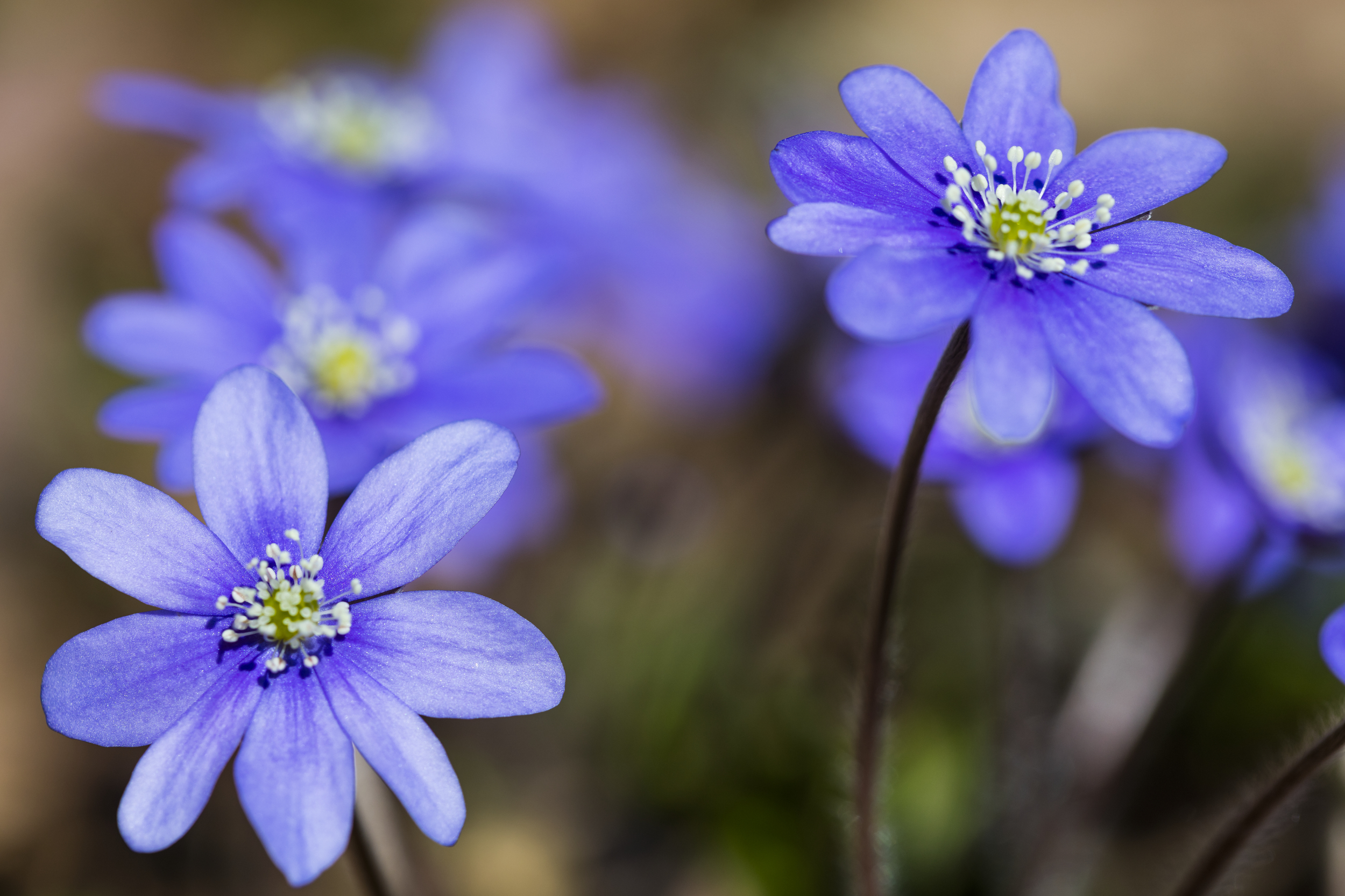 Vad är en översiktsplan?
Exempel!
Bevara grönområden, nya stadsdelar, utvecklade mötesplatser
Översiktsplanen visar hur kommunen vill använda, utveckla och bevara mark- och vattenområden 


Exempel på övriga innehållskrav
Hur vi avser att ta hänsyn till allmänna intressen, tillgodose det långsiktiga behovet av bostäder, klimatrelaterade risker för skador på bygd miljö
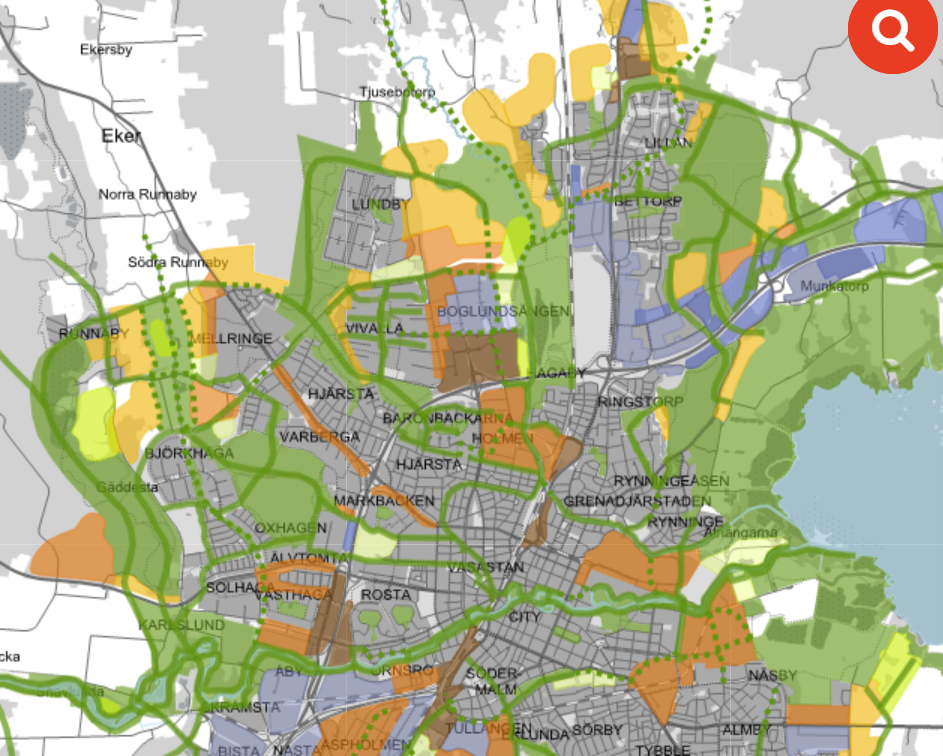 Översiktsplanens olika syften
Långsiktig viljeriktning i kommunens styrmodell 
Vägledande i övriga kommunala styrdokument och beslut
Vägledande i vidare planerings- och byggprocess
Underlag i andra myndigheters planering och beslut
Överenskommelse mellan kommun och stat kring allmänna intressen 
Kommunicerar kommunens vilja till
Fastighetsägare
Byggherrar
Etablerare
Allmänhet
Kontinuerlig process
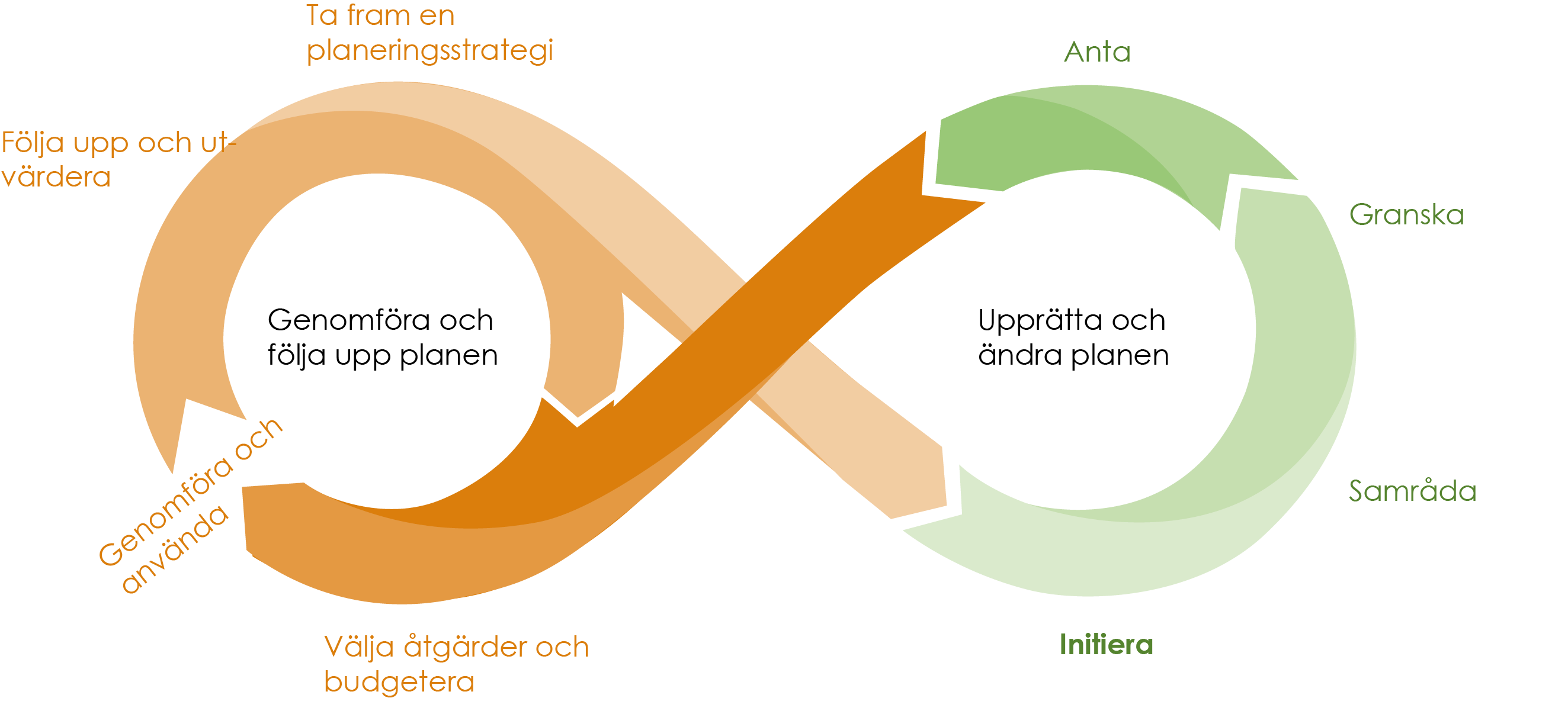 Tidplan
Bred extern dialog
Riktade dialoger
[Speaker Notes: PS]
Möjlighet till inflytande
Formell möjlighet att tycka till!
Möjlighet att tycka till!
Politiskt 
beslut
Politiskt 
beslut
Förslag
 tas fram
Förslag
 omarbetas
Förslag
 omarbetas
Diskussion
Hur kan civilsamhället involveras under processen?
Kan samverkansrådet bidra med att nå ut till civilsamhället under samrådstiden?
Lämpliga evenemang eller kontaktytor?
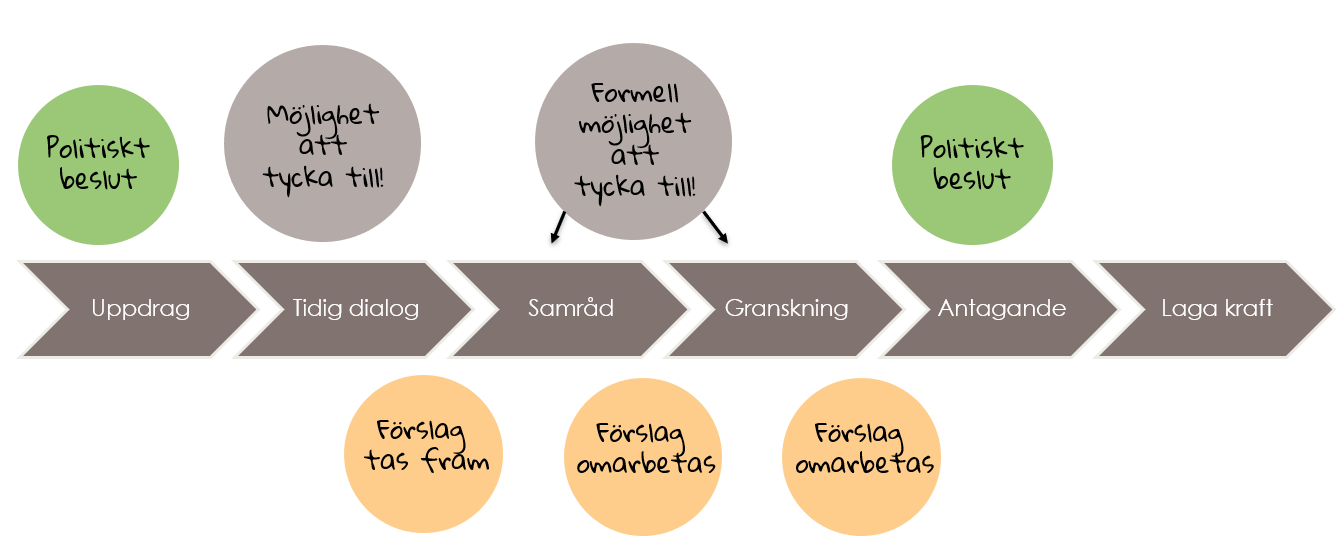 Tack för idag!